ПРОЕКТ «Школа Активного Гражданина»
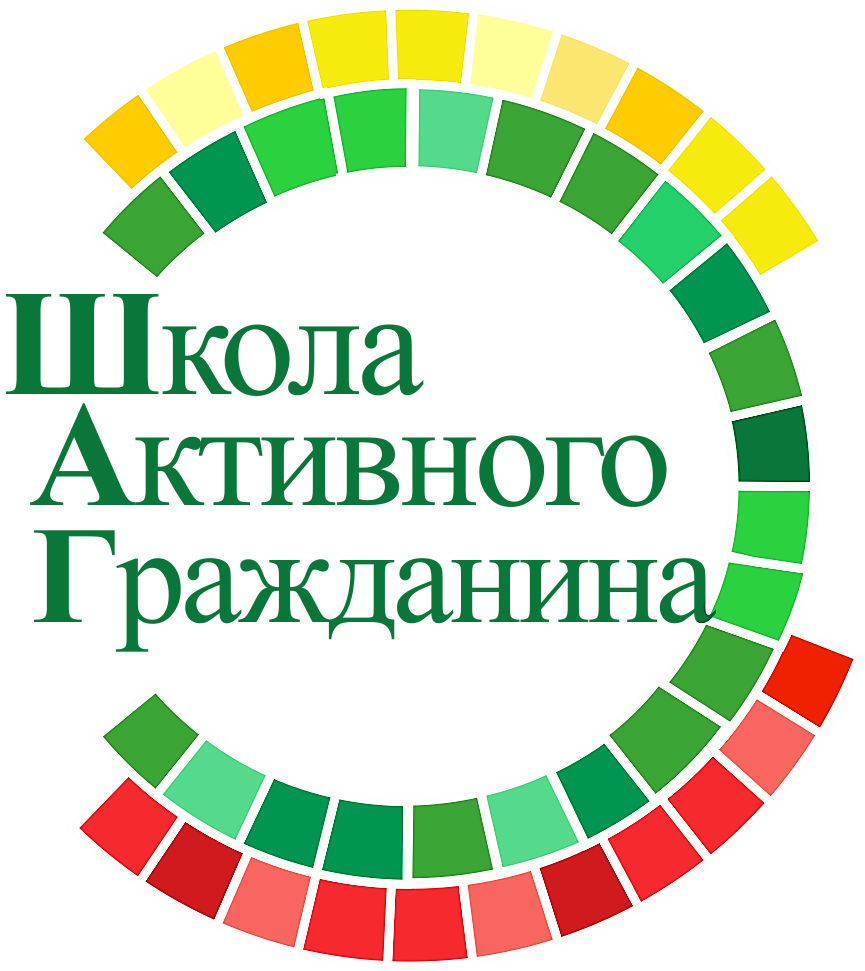 «Пад небам Бацькаўшчыны нашай прайшла суровая вайна»
 (75-я годовщина Победы советского народа в Великой Отечественной войне)
Апрель, 2020 год
1
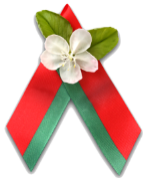 Великая Отечественная война — годы испытаний,
мужества и героизма белорусского народа
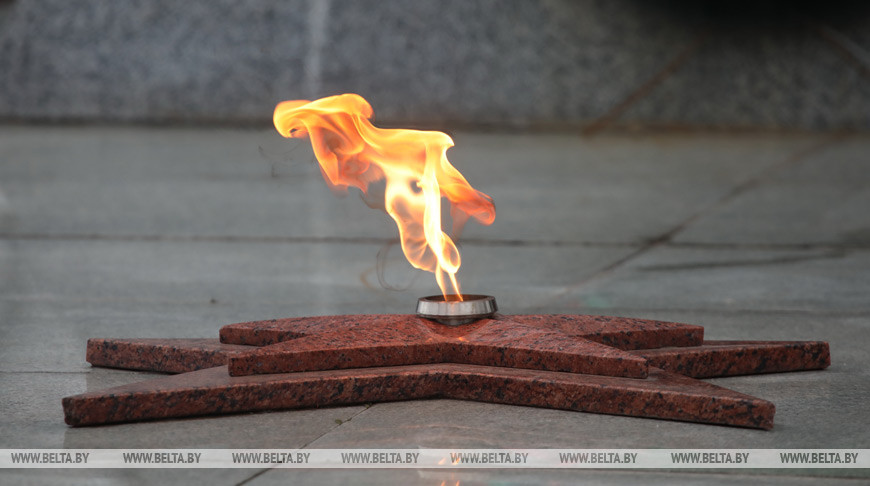 Великая Отечественная война занимает особое место в исторической памяти белорусского народа. Самые драматические события начального периода войны разыгрались на белорусской земле.
Первыми врага встретил гарнизон Брестской крепости. Оборона продолжалась целый месяц.
На территории Беларуси война длилась 3 года 1 месяц и 6 дней
2
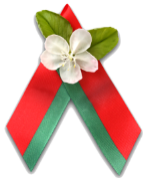 Великая Отечественная война — годы испытаний,
мужества и героизма белорусского народа
Цикл видеофильмов (проект телеканала ОНТ) «Великая Отечественная война в Беларуси
в цифрах и фактах»
Нацисты планировали оставить в Беларуси лишь каждого четвертого для использования в качестве подневольной рабочей силы. Остальные 75% подлежали уничтожению или высылке.

На территории Беларуси было создано:
более 260 лагерей смерти,
свыше 110 гетто.

Массово уничтожались лица еврейской национальности.
На принудительные работы в Германию было вывезено почти 385 тысяч жителей Беларуси, более половины из них не вернулись, умерли или погибли.
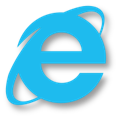 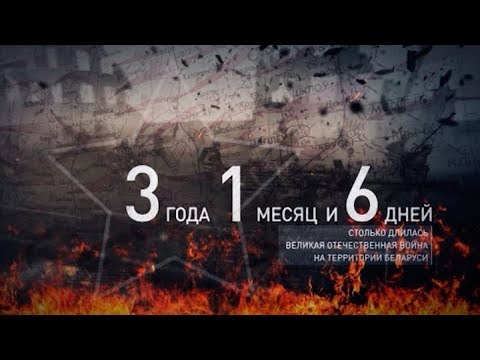 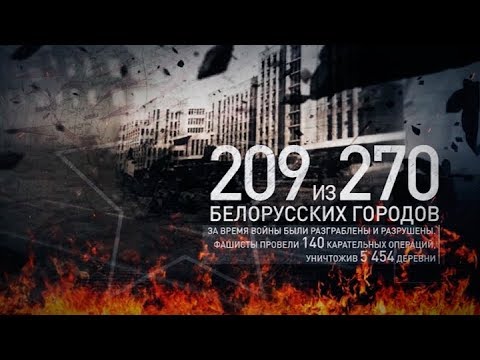 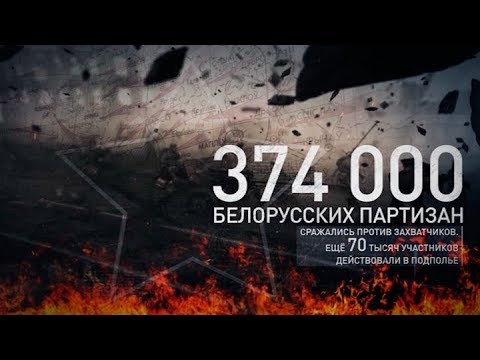 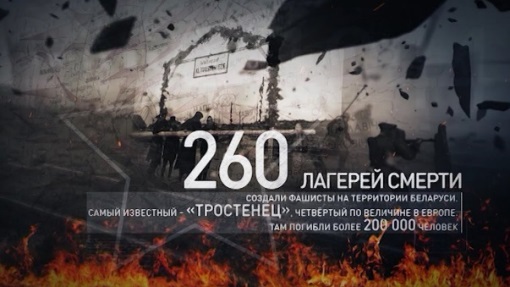 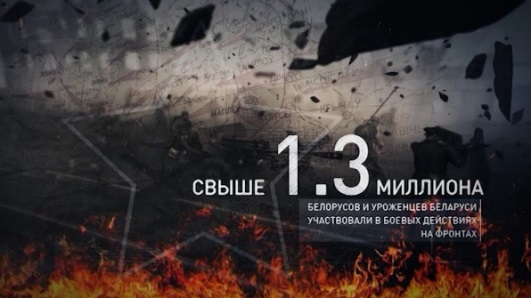 3
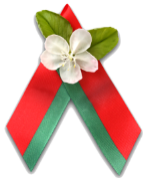 Великая Отечественная война — годы испытаний,
мужества и героизма белорусского народа
За период гитлеровской оккупации уничтожено
9200 сел и деревень, около 5,5 тыс. из них вместе со всем или частью населения, 186 деревень так и не возродились.

За три года оккупации погибли более 2 млн. человек. Погиб каждый третий житель Беларуси.

В 1973 г. вышла книга «Я з вогненнай вёскі…» — документальный сборник, основу которого составили собранные авторами воспоминания жителей сожженных деревень.
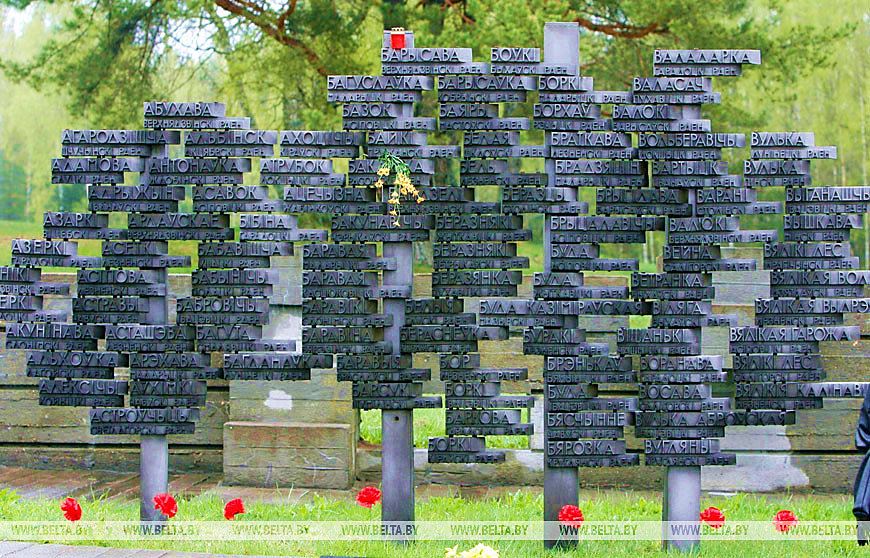 4
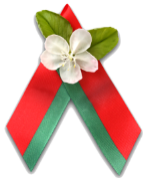 Великая Отечественная война — годы испытаний,
мужества и героизма белорусского народа
Белорусские писатели Алесь Адамович, Владимир Колесник и Янка Брыль объездили на протяжении 1970–1973 гг. 147 деревень в 35 районах Беларуси и собрали более 300 монологов-воспоминаний жителей сожженных деревень.

В нашей республике проведена огромная работа по увековечению памяти об «огненных» деревнях и их погибших жителях. 
В каждом районе Беларуси есть мемориалы на месте уничтоженных гитлеровцами населенных пунктов.
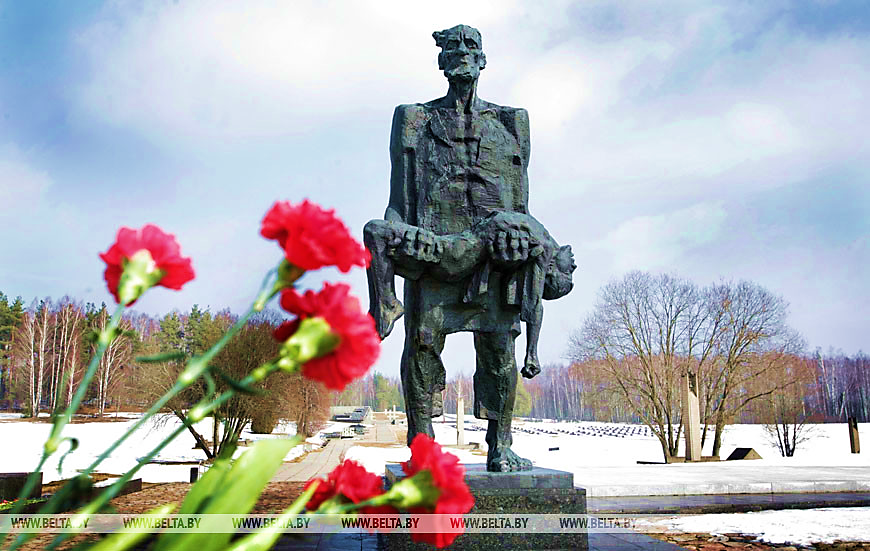 Государственный мемориальный комплекс «Хатынь» стал символом трагедии белорусского народа.
5
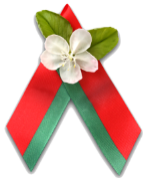 В наших сердцах этот подвиг бессмертен
Память о Великой Отечественной войне бережно сохраняется в Беларуси на протяжении всех послевоенных лет. 

В рамках республиканской героико-патриотической акции «Великой Победе — 75!» в учреждениях образования продолжается работа по благоустройству воинских захоронений, памятников, мемориальных комплексов.

Учреждения образования сотрудничают с местными военными комиссариатами по поиску неучтенных воинских захоронений и уточнению информации о погибших.
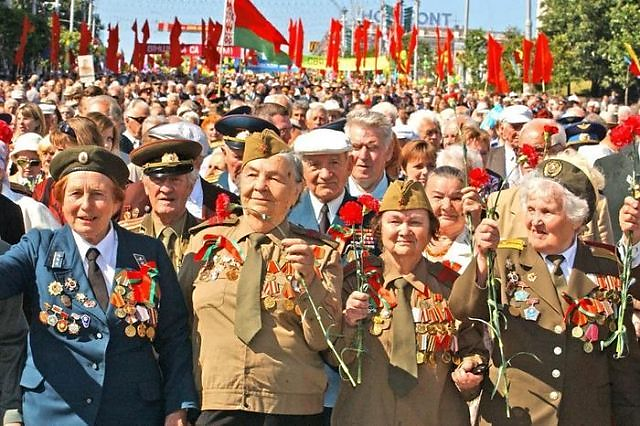 6
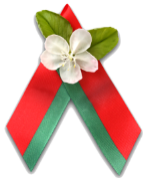 В наших сердцах этот подвиг бессмертен!
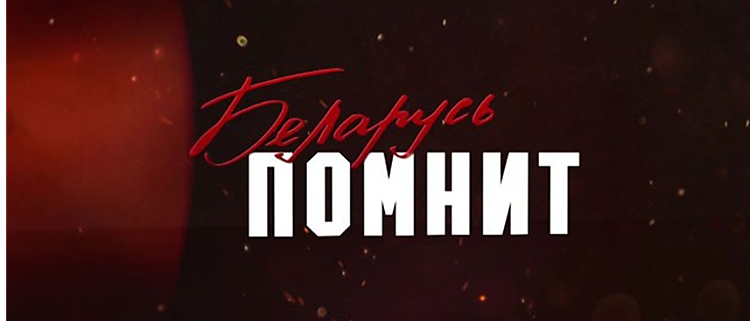 Серия видеороликов «Беларусь помнит» подготовлена к 75-летию освобождения нашей страны от немецко-фашистских захватчиков Белтелерадиокомпанией.
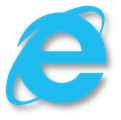 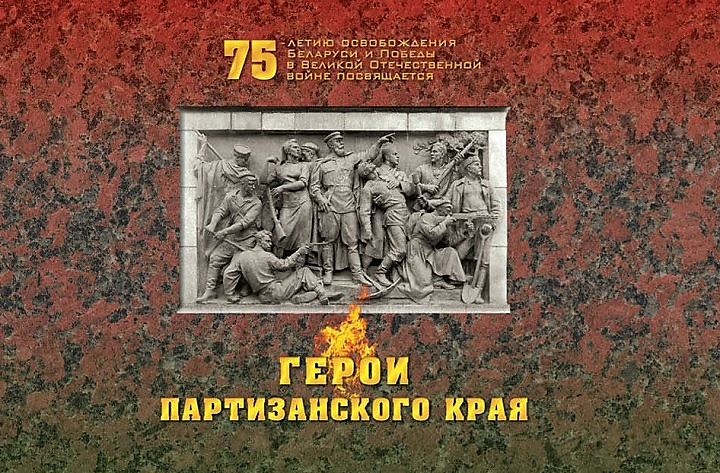 К 75-летию Великой Победы 
Видеофильм «Партизанский быт»
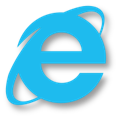 7